Команда волонтёров «Миссия Выполнима»ПРЕДУПРЕЖДАЕТ!!!
ОСТОРОЖНО!!!МОШЕННИКИ!!!
Мы не дадим Вас обмануть!!!
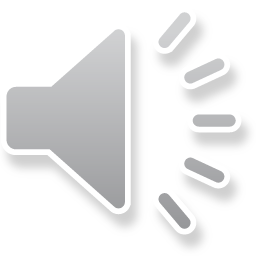 Где мы можем столкнуться с мошенниками:
Уловки и приёмы мошенников:
Ваши действия: как не стать жертвой мошенников
Проверяйте информацию: звоните родственнику «попавшему в беду», в банк по официальному номеру, в диспетчерскую ЖЭУ и т.д.
Не отправляйте сообщений со своего телефона
Не сообщайте личную информацию
Не переводите деньги посторонним лицам
О любых подозрительных действиях сообщайте в полицию
Официальные номера телефонов г.Котово:
Команда волонтёров «Миссия Выполнима»
Стоим на страже вашей безопасности